Turning research data management projects into business as usual for improved data management across the enterprise: the La Trobe experience
Eva Fisch, Manager Research, Library
Rachel Salby, Acting Senior Coordinator Research Data
Andrew Williams, Manager Research Data, University of Adelaide
Thursday 18th October 2018
[Speaker Notes: How many of us have been involved in projects that stumble once they transition to a standard operations support model.The experience at la Trobe, and probably in your own environments,  is that specialist skills are needed to successfully translate / match business requirements to the technology or software available, then configure and test the new service or system, communicate the benefits of the new system, and finally,  ideally, advise on the return on investment.  
 
Just as the project managers hand over the new and gleaming system to the folks responsible for business as usual, the cracks begin to show.There is a tension between project work and business as usual, however the planning for the transition between these two phases is critical to successfully driving University strategic improvements and activities that further develop the research culture.I will talk about the these tensions in our experience at La Trobe and Rachel Salby will discuss how we have worked with the ERDMS project team and the Library research team to ameliorate , compensate and successfully transition our ERDMS project to BAU or business as usual.]
The Enterprise Research Data Management System (ERDMS) Project
enable La Trobe University researchers to better manage research data 
Improve the management and tracking of research, enable easier collaboration, reduce use of insecure and inappropriate systems and provide a more managed environment
a comprehensive discovery phase identifying researchers’ requirements 
Trial of niche systems like EMu, HubZero, Degust
[Speaker Notes: The LTU Enterprise Research Data Management System (from here on ERDMS) was an ICT project requiring 3 years’ investment from 2016-2018. 

The systems chosen enable the University to better manage research data outputs in line with its obligations under the Australian Code for the Responsible Conduct of Research, and to comply with future requirements of funding agencies for researchers to have a research data management plan and to publish research datasets in the public domain. 

The systems will also enable researchers to improve the management and tracking of their own research, collaborate more easily with internal and external research partners, reduce risk of use of insecure and inappropriate systems and provide a safe, backed up and fully managed environment in which to manage their data.]
ERDMS Project continued….
Implementation of 
a Research Data Management Planning Tool
Figshare, researchdata.latrobe
LabArchives – an online research notebook
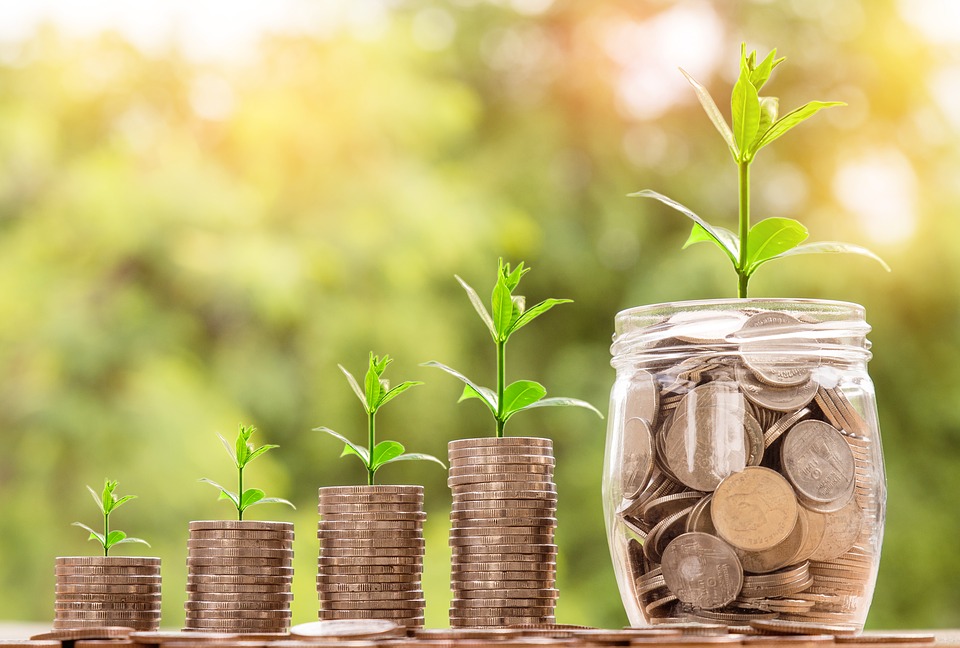 [Speaker Notes: In addition to a discovery phase and number of trials, the ERDMS project, implemented the following three separate enterprise wide tools

a Research Data Management  Planning Tool built on REDBOX -  a requirement of any and all researchers beginning a research project and reqd for all Human ethics applications,
Figshare, for sharing and storing of research data, complementing other approved data storage options in the University
Lab archives -  an “eresearch notebook”]
Research data management planning tool
Figshare (researchdata.latrobe)
…online research notebook
Project: “Big Bang!”
Handover plan
Skills & knowledge of support team
Ongoing communication, support & training
Adoption by end users
time
$$
Make it work!
scope
[Speaker Notes: We are all in environments that are making heavier investments in digital while agile practices are becoming widely adopted. Lean has become a mantra for a focus on learning through iteration, and accepting failures as part of the road to success. Building something quickly to test its viability allows nimble businesses to rapidly iterate and improve.

This was a Big Bang project, in the literature often characterised by the triple constraints of time, money and scope.


This project was delivered on-time, on-budget, and met many of the stakeholder research data  and storage requirements — but with no time for agile iterations for improvement,  will it be adopted by a critical mass and demonstrate the ROI / the Business value ? 

The project handover plan provided for the Library’s research team ( a mix of technical and outreach staff) to take over training and support for figshare and the RDMP tool, and the electronic laboratory notebook to move to research infrastructure support .

Over to the Library to manage the service/systems, with the targets of use and satisfaction determining ROI.]
Business as usual support model
Support a range of services
Librarian staffing
Sustainable Service
Personalised help
Usage/User Satisfaction
Improved researcher skills
3000+ 
Clients
Risk management
[Speaker Notes: Once handed over to the Library the support model came into play. The support model can be contrasted with the project management model as follows:
Project Staffing was mainly ICT; while the support team are Subject team based librarians
While the Focus of the project was solely on research data management , the support team of librarians were also working in bibliometrics, publications and open access, profiles, systematic reviews, and other direct to researcher services.  Theirs is a broad remit, with any skills developed just in time and on the job, rather than through their degrees or formal training and study.
Knowledge base for the project was technical, while that of the Librarians is a personalised & customised support for researchers.
.. and similarly the clients for the Project were various business units – ICT and Library ,  while the Library team is supporting 3000 or more Individual researchers from 30+ depts. &  schools
The Philosophy of the project was Get it up and running, while the team needed to transition to a sustainable service , 
Success indicator - Minimum viable product achieved versus - User satisfaction, and use levels
When the project is not resourced for the “Make It Work, Then Make It Better” mantra – often the make it better becomes the responsibility of the support team, who are not focussed on RDM  or funded for significant improvement cycles.

What did we do to upskill our librarians , transition from a specialised into business as usual  service , minimising the risks and showing a return on investment?]
What we did
[Speaker Notes: We knew we needed a multifaceted approach, guided by best practice identified in the literature. 

We offered library staff without previous research data experience secondments of a few months. They were Figshare ambassadors, promoting and training on our new collaborative digital repository. They were in the ANDS High Value Data collection projects, making data available in a visually appealing way on the HubZero and Degust platforms. 

This embedding gave them an in-depth comprehension of the systems and platforms and their applications and relevance. Their library colleagues benefited from the informal learning discussions that ensued, at desks, in the tea room and by the photocopier e.g. We just met this researcher from the education faculty, did you know a lot of their research is done on video observations?

Seconded staff ran a series of hands-on small group workshops, allowing staff to practice using various platforms with real-life case studies. 

We  encouraged staff to feel they had ownership in the projects through regular updates through multiple channels and inviting them to give input and feedback through all stages. For instance, research team staff were instrumental in deciding the limits to the custom metadata we would offer in Figshare.

As well as this hands-on, personalized tacit knowledge exchange, we also supported the more structured and concrete explicit knowledge sharing through online documentation, hosted on the easily accessible LibGuides platform. This minimised the risk of information overload. This included FAQs, short training videos, cheat sheets, and handouts for researchers. 

It’s not just about what we did. It’s also about the library’s learning culture that underpins it all.

We have a “Read, Reflect, and Imagine” policy, where all staff are encouraged to spend one hour a week on professional development. We even have a little nook set aside for library staff reading.  

Coffee LIZARDS is our monthly casual research data chat, open to all staff. We have guests from various research departments and ANDS.]
Great returns
Over 270 La Trobe researchers on Figshare
Over 1500 Figshare downloads
Over 50 RDM plans a month
Over 95% of human ethics applications have a RDM plan
[Speaker Notes: So what was our return on this investment?

Over 269 La Trobe researchers on Figshare and in just over a year we’ve had over 1500 Figshare downloads
From a few meagre research data plans written twelve months ago to over 50 RDM plans a month]
Great returns
“I feel I can talk the talk. I would feel comfortable recommending Figshare to researchers if appropriate”
“I know now that every research project and discipline area has different needs. A one size fits all approach doesn’t always work and sometimes actively alienates certain groups of researchers”
“I learned a lot about sensitive data and the risks/ challenges of that. It’s not a black and white area but a complex area with lots of grey which requires dealing with ambiguity and complexity”
“This provided me with fantastic opportunities to work and build relationships with key stakeholders including scientists, departmental project managers and key data specialists”
“It was good to go out on consultations with someone from the research data team to see the demo and hear them talk about it”
[Speaker Notes: These quotes are just some of the comments from engaged library staff, who are building their confidence, gleaned from in-depth interviews with an independent researcher.]
Obstacles
Conceptualising data lifecycle
Connection
Time
[Speaker Notes: While I would love to tell you, these initiatives resulted in a perfectly smooth transition, there were some hurdles.
 
By its very nature, research data management is not simply about gaining new skills- but rather represents a whole new domain of knowledge. It can be incredibly hard to conceptualise the data lifecycle and the research process itself if you’re not got that background.
 
But imagine if you were there in the lab, seeing the data generated from x-ray spectroscopy and genomic sequencing machines. You then saw this raw data processed into a more usable, interoperable format. You got to work with researchers to create a new metadata schema to describe this data, and then together explored the best visualisation platforms to make this data visually appealing and interesting. That’s the experience of staff seconded to the ANDS High Values Collection projects, and it was a perfect way for them to understand research data initiatives.   
 
Of course, not all staff could be given these secondments. So, we also strongly emphasised that staff didn’t have to be experts and should be comfortable being in the middle ground of “interactional expertise”, acting as a conduit between researchers and other key players in the research data landscape. 

Many staff didn’t feel a connection between these projects and their jobs.  We learned we had to be more proactive in communicating the core message of “How will this benefit me in my role?”. For instance, a significant chunk of library work involves research impact reviews, driven by grant and promotion applications, and these both require good quality research data management plans to support them.
 
Every few months, the entire research team spends a whole day hearing from guest researchers about the research process. This solidifies understanding of the real-life applications of the various project outcomes. One recent example- an academic discussed how publishing their conference presentation in Figshare increased their research visibility.
 
Perhaps our biggest challenge is a very familiar ones- time and competing workload pressures.
 
So, we make it short and sharp. Weekly staff emails with a brief paragraph about one thing we’ve learned. We’re mastering the art of the elevator pitch. We keep it relevant and tailored. Staff don’t need to know the complexities of setting up research data storage, but they will find it helpful to know that there’s a technology manager who can assist with this, as well as offer teaching and instrument support. Online documentation has one-minute videos rather than long tutorials.]
Sustainability
Add in guest speakers
Continue weekly suggestions
Increase to 2-3 a year
Coffee 
Lizards
Read
Reflect Imagine
LTU RDM
 live case studies
Text 7
Ongoing enrichment 
for support team
Embedding in Research 
& ERDMS 
projects
Human ethics connections
Codesign changes to RDM tool
Trial ‘Lab Mornings’’
Personal
learning journeys
Annual RDM Comms plans
Continue to support & encourage
Explore new channels & messages
[Speaker Notes: We’re determined to keep this momentum going. 
 

 
We’re looking to convene University governance for research data management that will ensure support is coordinated across several University areas.
 
We’re building closer relationships with the University Ethics team, including codesigning the Research Data Management planning tool. This is particularly important given the new National Statement of Ethical Conduct in Human Research mandates research data management plans for all new research.
 
We hope to build on the success of data creation partnerships by investigating ways we can offer a scaled down, less time intensive embedded experience – a librarian in the lab morning, for instance.]
Key takeaways
Explicit AND tacit knowledge exchange
Involve operational staff from the start
Show how project supports BAU roles
Encourage a learning culture from the top
[Speaker Notes: I’d like to leave you with these key takeaways
It’s important to have both explicit and tacit knowledge sharing.


You must involve operational staff from the start to ensure they have that vital sense of ownership

One of your core messages must be how the project comes will better support staff in their roles 

You should have a learning culture modelled encouraged and supported from the top


Thank you. We’ll now throw it open to questions.]
Credits
Slide 3 ERDMS Project continued….
Money jar with green shoots, [From Pixabay], Used under CC0 licence.
Slide 9 What we did
CMSS Lab, La Trobe University, Used with La Trobe University permission
Human hands typing on a laptop, [From Pixabay], Used under CC0 licence.
Slide 10 Obstacles
Jonathon Hagan on S.Makanally, [From Wikimedia], Used under CCBY licence.
Slide 13 Sustainability
Sustainability star, Katie Smith, , Used with La Trobe University permission
Slide 14 Key takeaways
Bunch of keys, [From Pixabay], Used under CC0 licence.
Thank
you